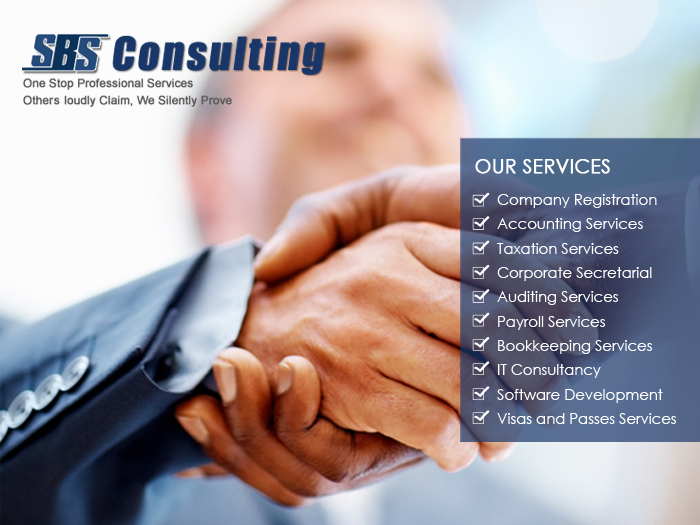 PAYROLL SERVICES
SBS Consulting offers complete ranges of payroll services, starting from producing professional checks for employees to preparing payroll reports and analysis. With our complete package of payroll services, payroll will no longer be a tedious process. 

Our Payroll Services
Payroll Processing
Tracking Salary Increments
Allowances and Deductions Management
Employee Information Tracking and Maintenance
Calculating Variables
Reports Preparation
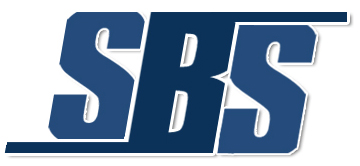 why payroll is important?
It helps in establishing reputation of your organization
It affects the morale and attitude of employees
Reduce unnecessary expenditure
Directly affect net profit of your business
Lower Tax bill
Helps in maintaining transparency in expenditure
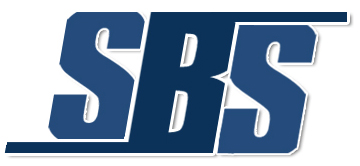 why SBS consulting for payroll services?
Our clients can stay stress-free by simply outsourcing payroll to us. We help them in many ways by providing:
Correctly done payment calculation
Timely and accurate payment to employees
Accurate amount of withholdings and tax deductions
Cost effective payroll services
Ensure to comply with statutory obligations
No requirement to hire full time in house staff
No need to invest in hefty software
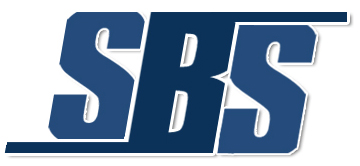 ABOUT US
SBS Consulting is a one-stop company registration solution to foreign and local business investors looking for a foothold in Singapore. Since inception in 2010, the firm has provided outstanding services to all sizes businesses including small, medium, and large. Today, SBS Consulting is a leading name in Singapore for offering invaluable company registration services along with some finance related services like accounting service, taxation, corporate secretarial, auditing Services, payroll Services and Singapore Visas and passes. 




Phone : +65 67289142
Email : info@sbsgroup.com.sg

Office Address : 
      SBS Consulting Pte Ltd
      35-B Hongkong Street
      Singapore 059674
Website : www.sbsgroup.com.sg 

Follow Us :
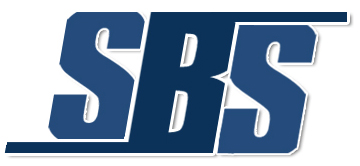 CONTACT US
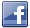 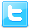 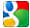 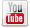 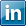 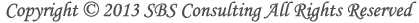